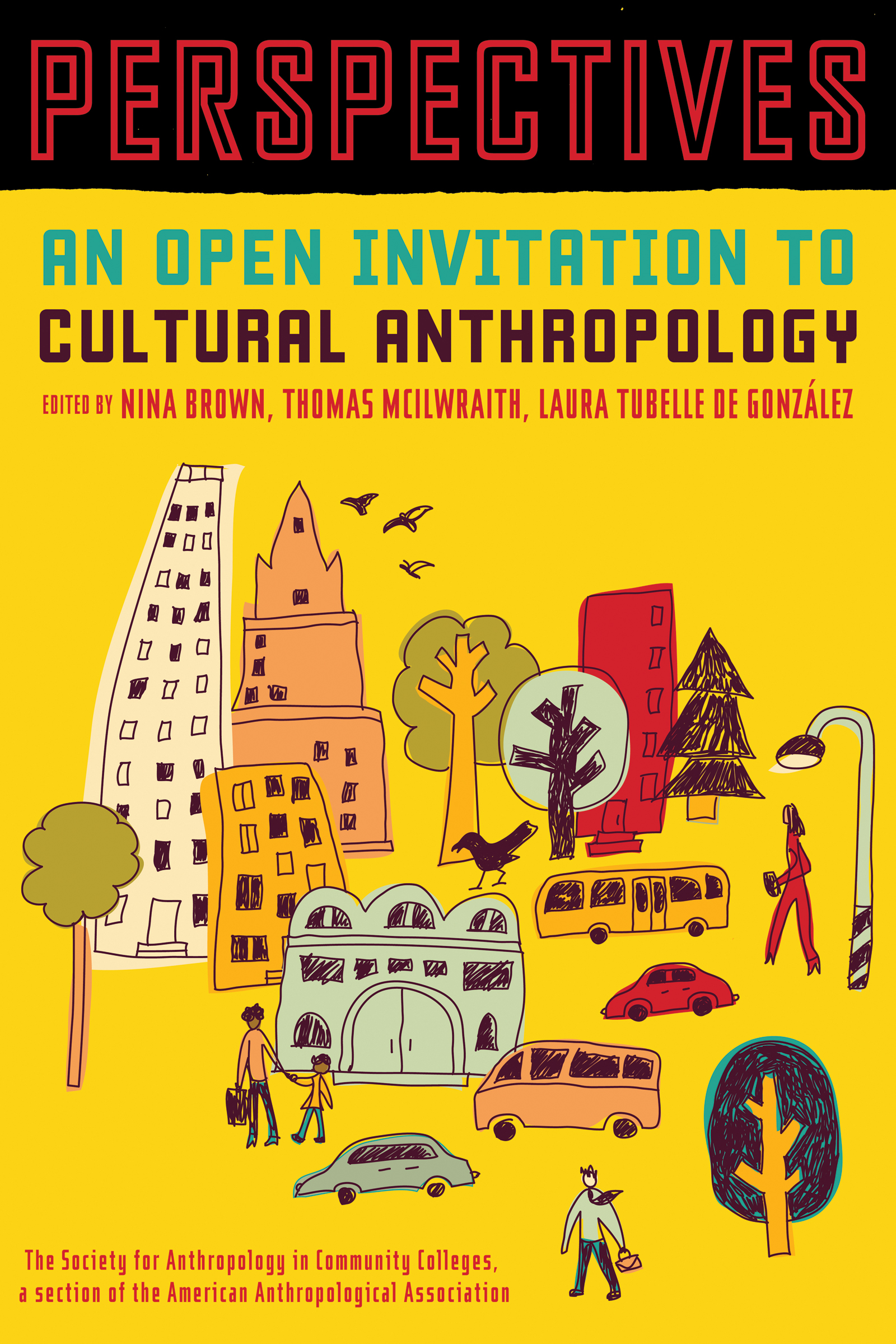 Perspectives: An Open Invitation to Cultural Anthropology, 2e
Performance
CC-BY-NC 4.0
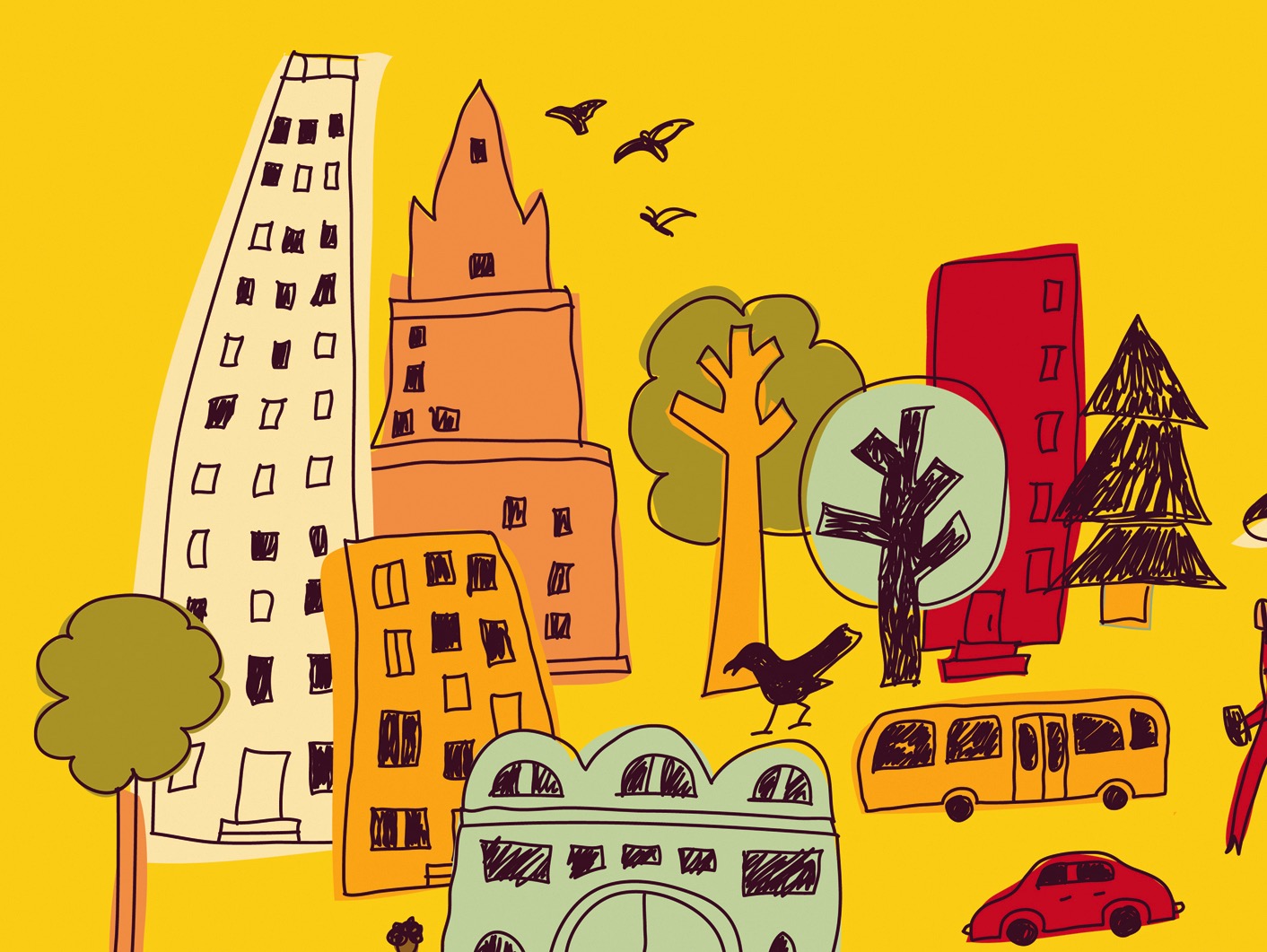 Learning Objectives
Cultural performances and performances of culture 
Why anthropologists study performance
Performance and social change
“Presentation of self”
Performance and gender
Using a theatrical lens to analyze social conflict
CC-BY-NC 4.0
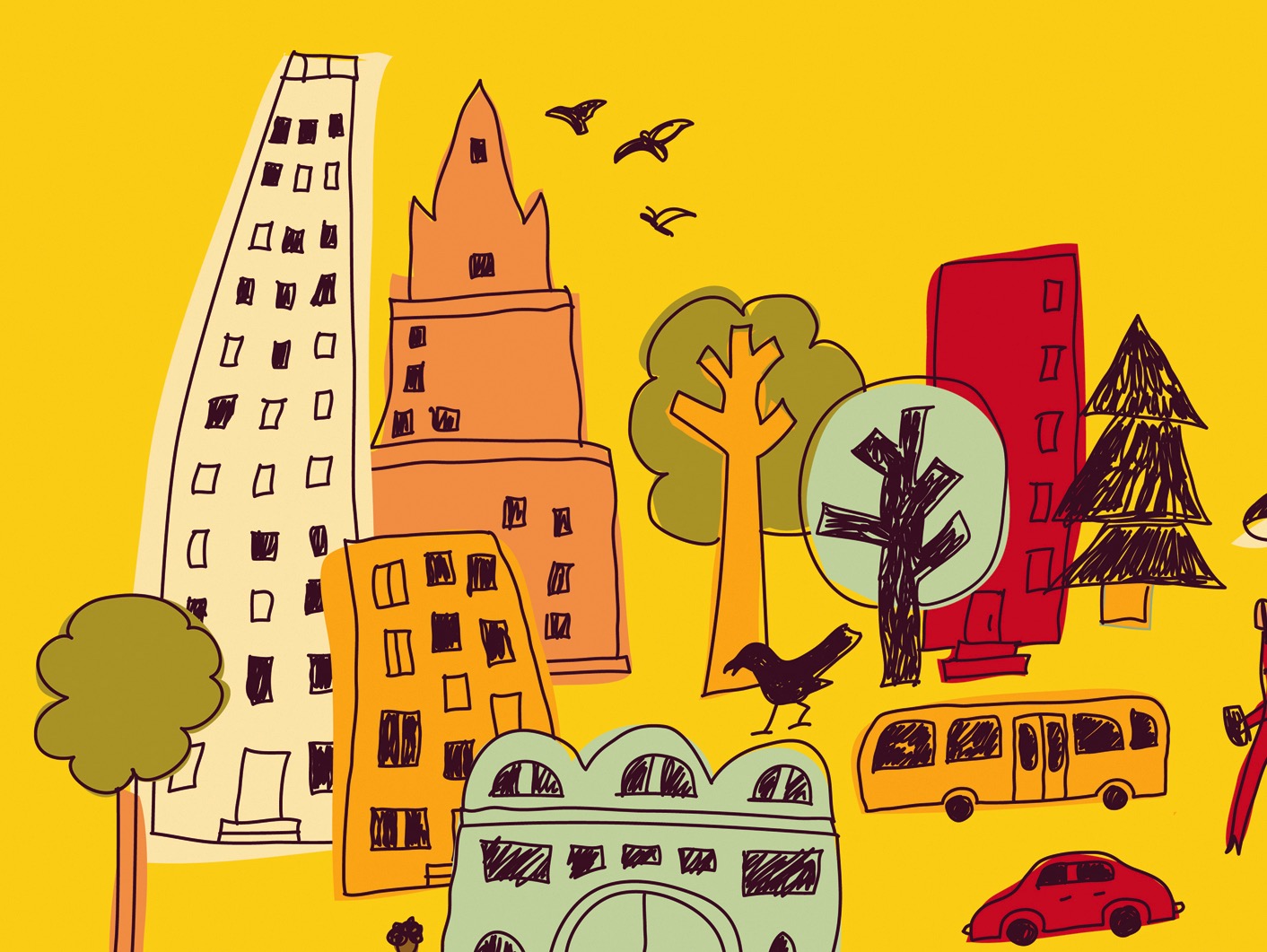 Learning Objectives
Descriptive and performative utterances
Performance and hegemony (power)
Framing devices 
Intertextuality
CC-BY-NC 4.0
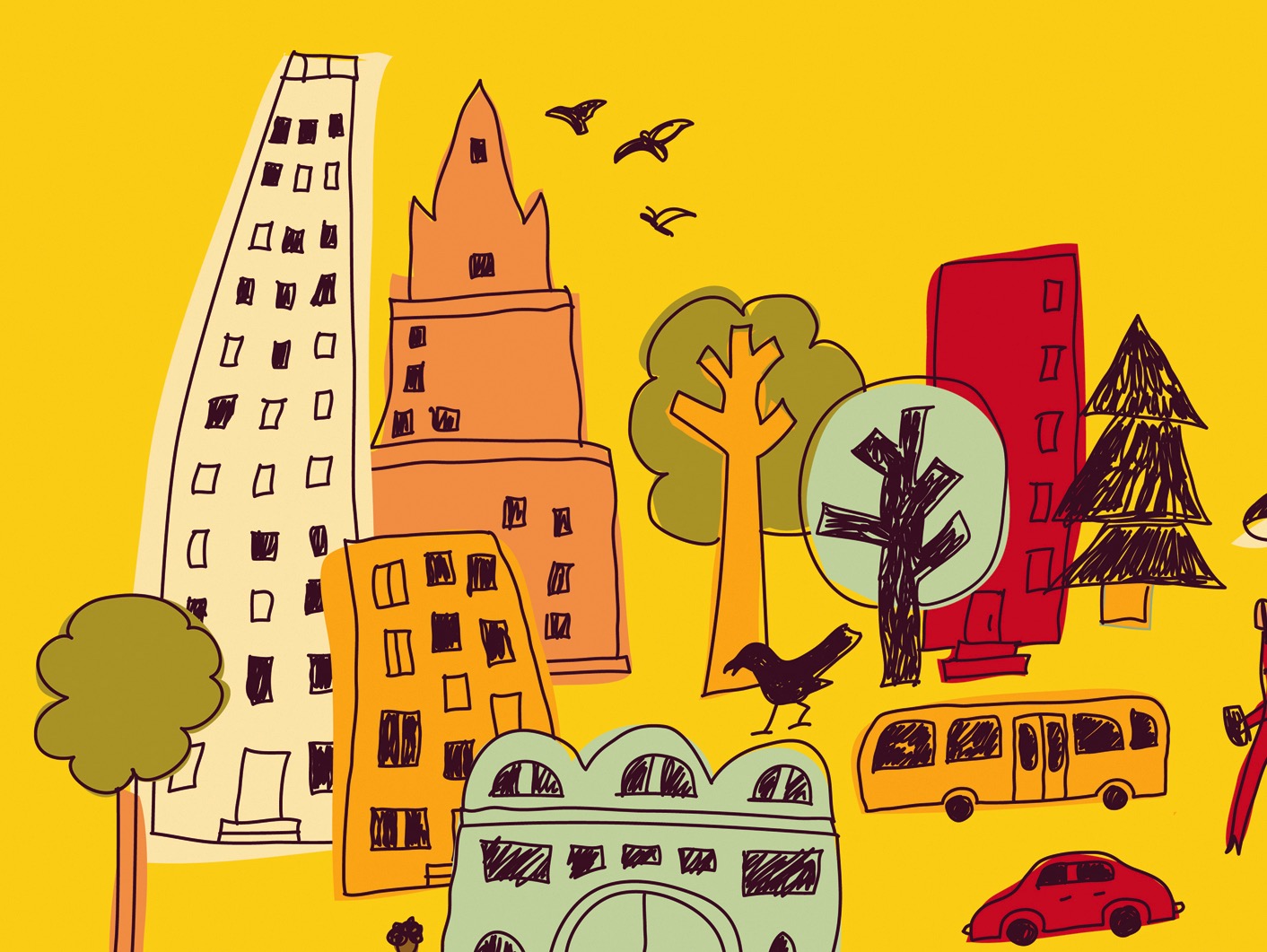 Cultural Performance vs. Performing Culture
Cultural performance is a performance 
an authoritative version of culture 
taking place at specific times and places 
high level of excellence demonstrated by performers
Performing culture 
the ways in which our everyday words and actions are reflections of enculturation, which may be studied as a performance
CC-BY-NC 4.0
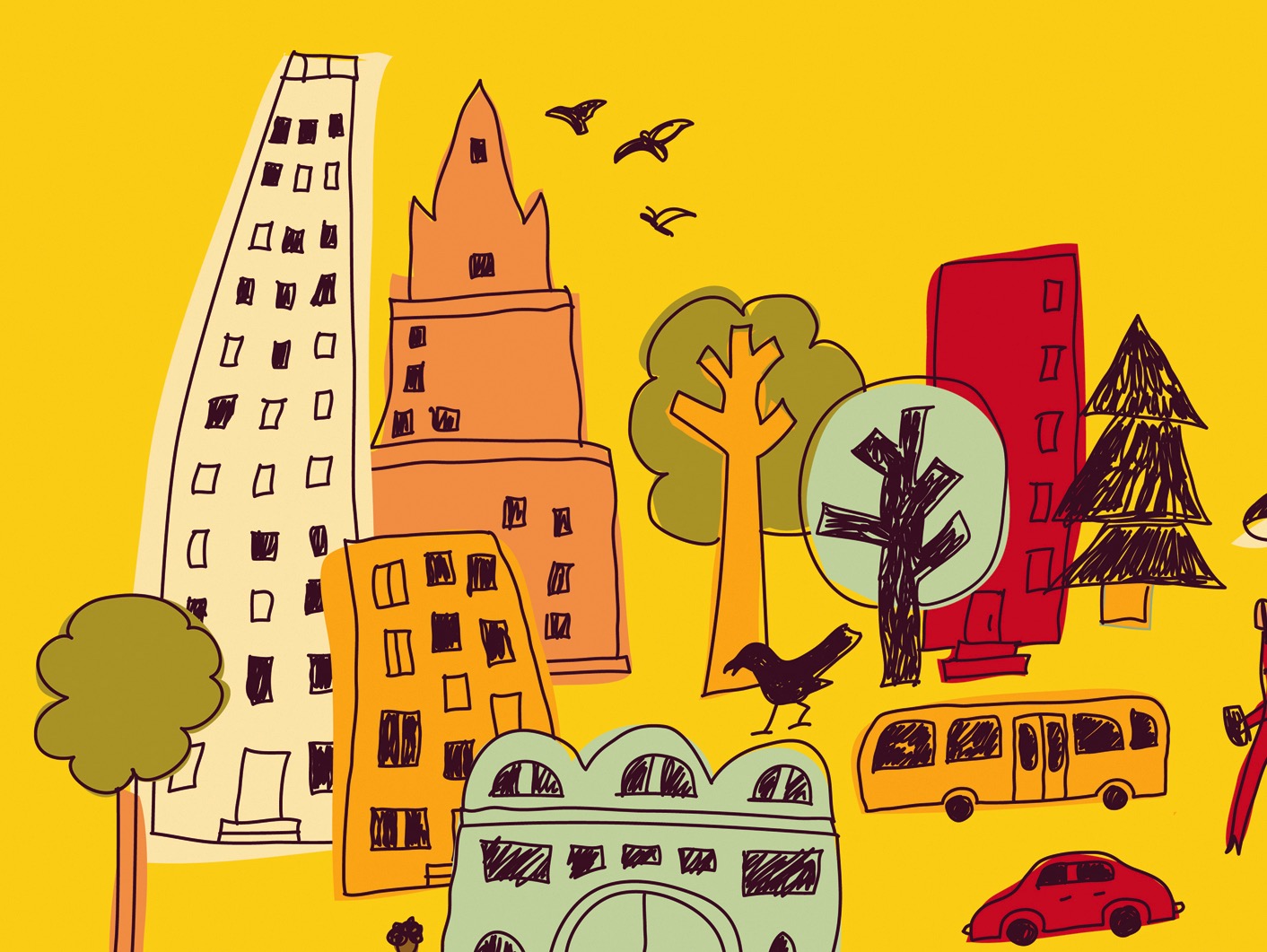 Presentation of Self
The ways in which people manage the impressions of others (Goffman)
Individuals act differently in different cultural contexts; not necessarily deceptive
“Front” and “back” spaces
A match between the “personal front” and setting (between expectation and execution) creates acceptance
CC-BY-NC 4.0
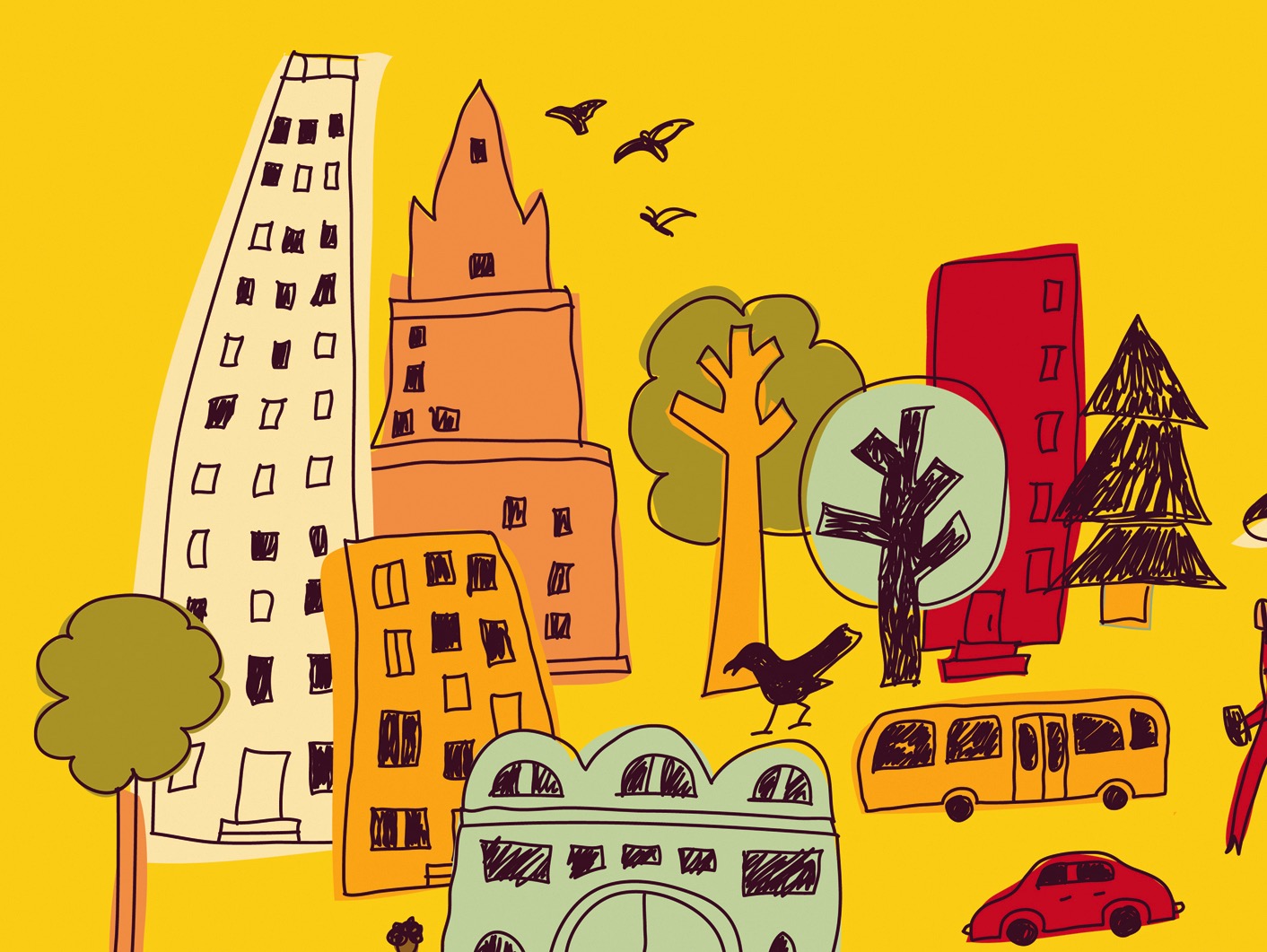 Performance of Gender
Gender performativity (Judith Butler) –gender as a social construct is created through individual performances of gender identity
Patterns of behavior get culturally coded as gendered representations (“act like a man”)
Even movements of the body are culturally learned and performed
CC-BY-NC 4.0
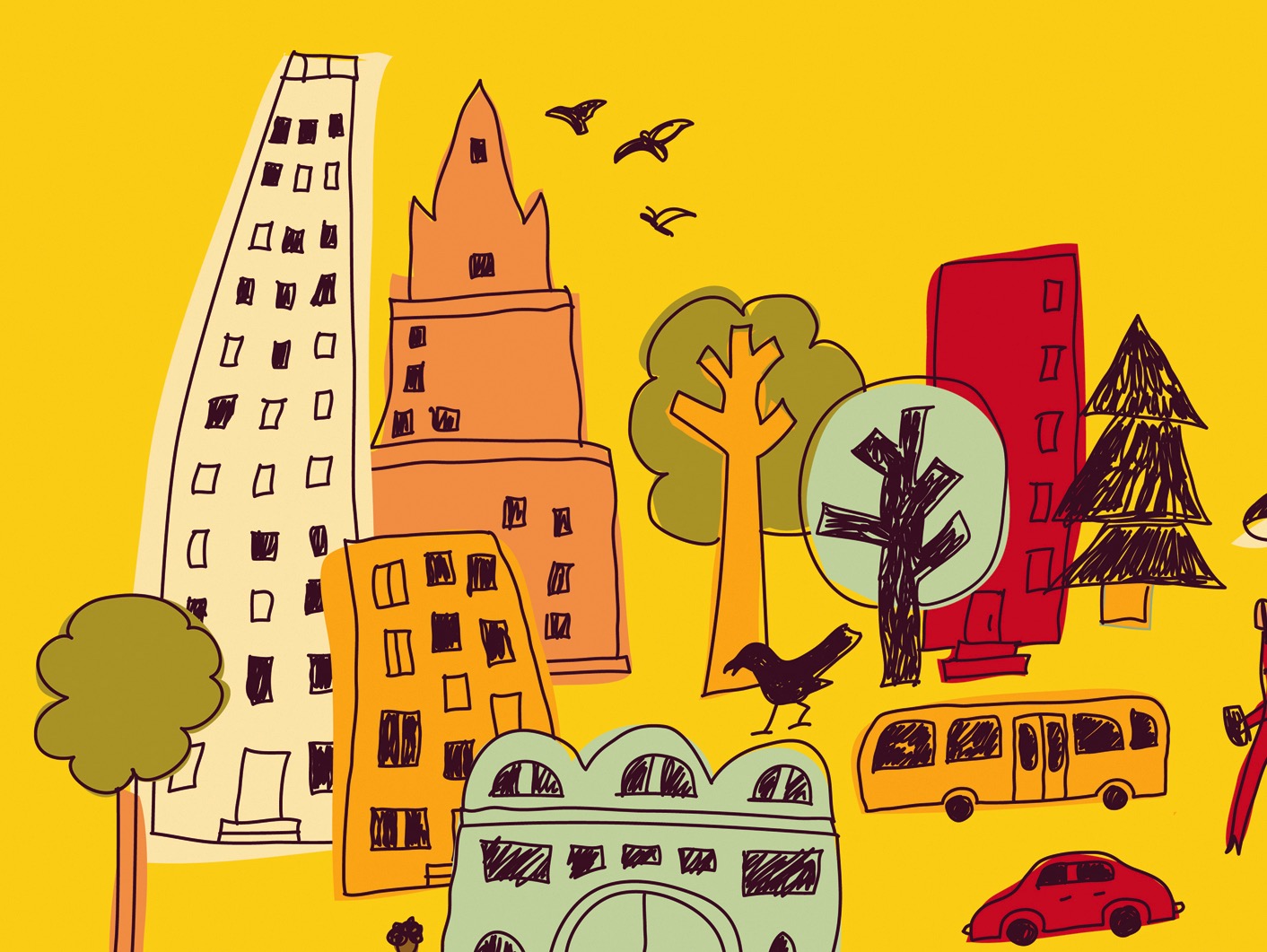 Social Drama as Performance
Conflict situations between individuals mirrors the action in a play (“metatheatre”)
Four phases
Breach
Crisis
Redress or Remedial procedures
Reintegration or Schism (fracture)
CC-BY-NC 4.0
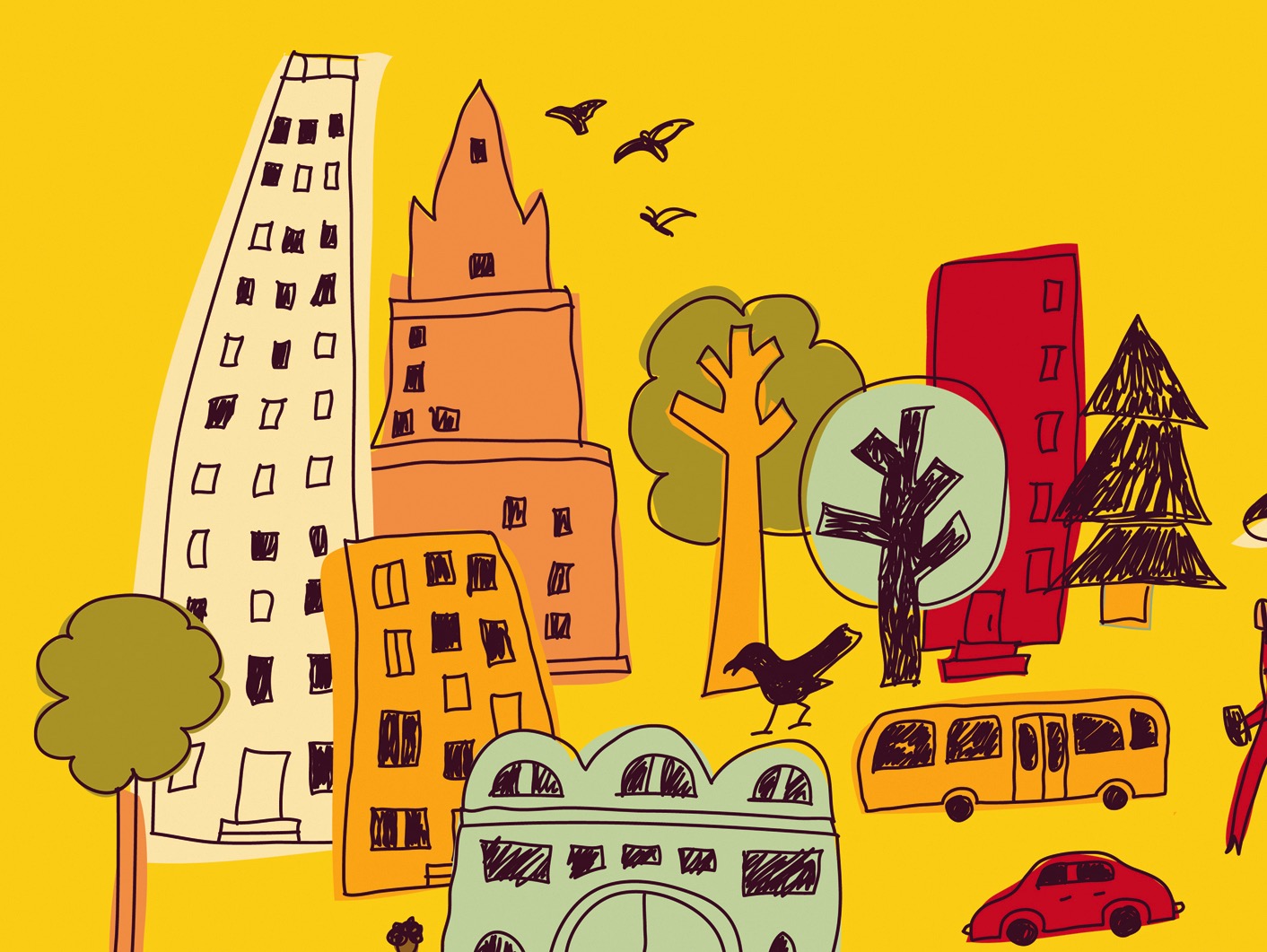 Performativity
Descriptive language – describes something (“The couple married.”)
Performative language – makes something happen (“I do.”)
Rituals are inherently performative – marks a social change
Political performativity can have serious consequences for social reality (supporting or resisting ideologies)
CC-BY-NC 4.0
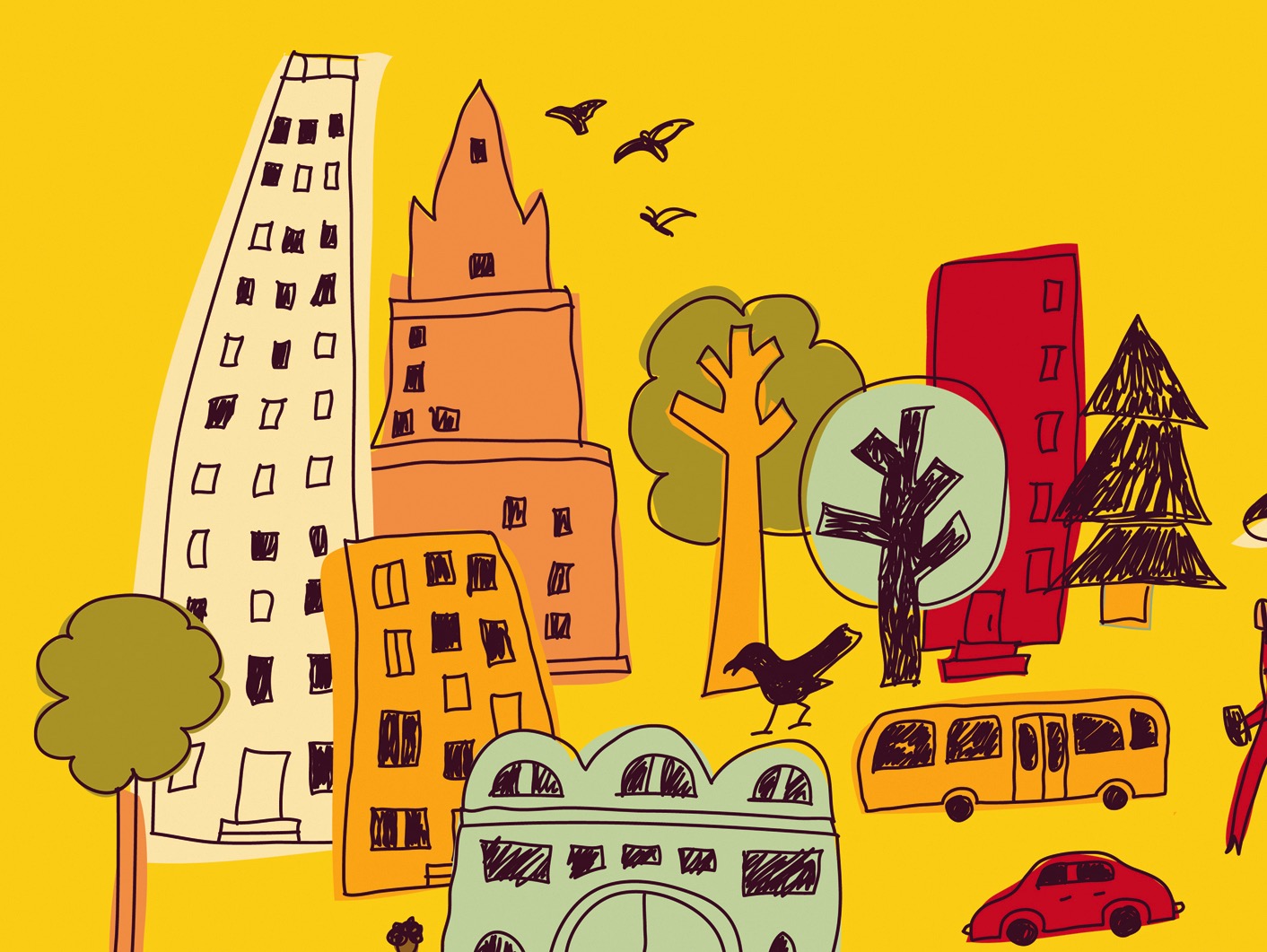 Bounded Performances
Rehearsals give performers embodied training and legitimacy; are culturally constructed
Framing devices – signify that what follows is a performance (“Once upon a time”) 
Metacommunication – signals something about communication 
Special codes, figurative language, parallelism, appeal to tradition, and others
CC-BY-NC 4.0
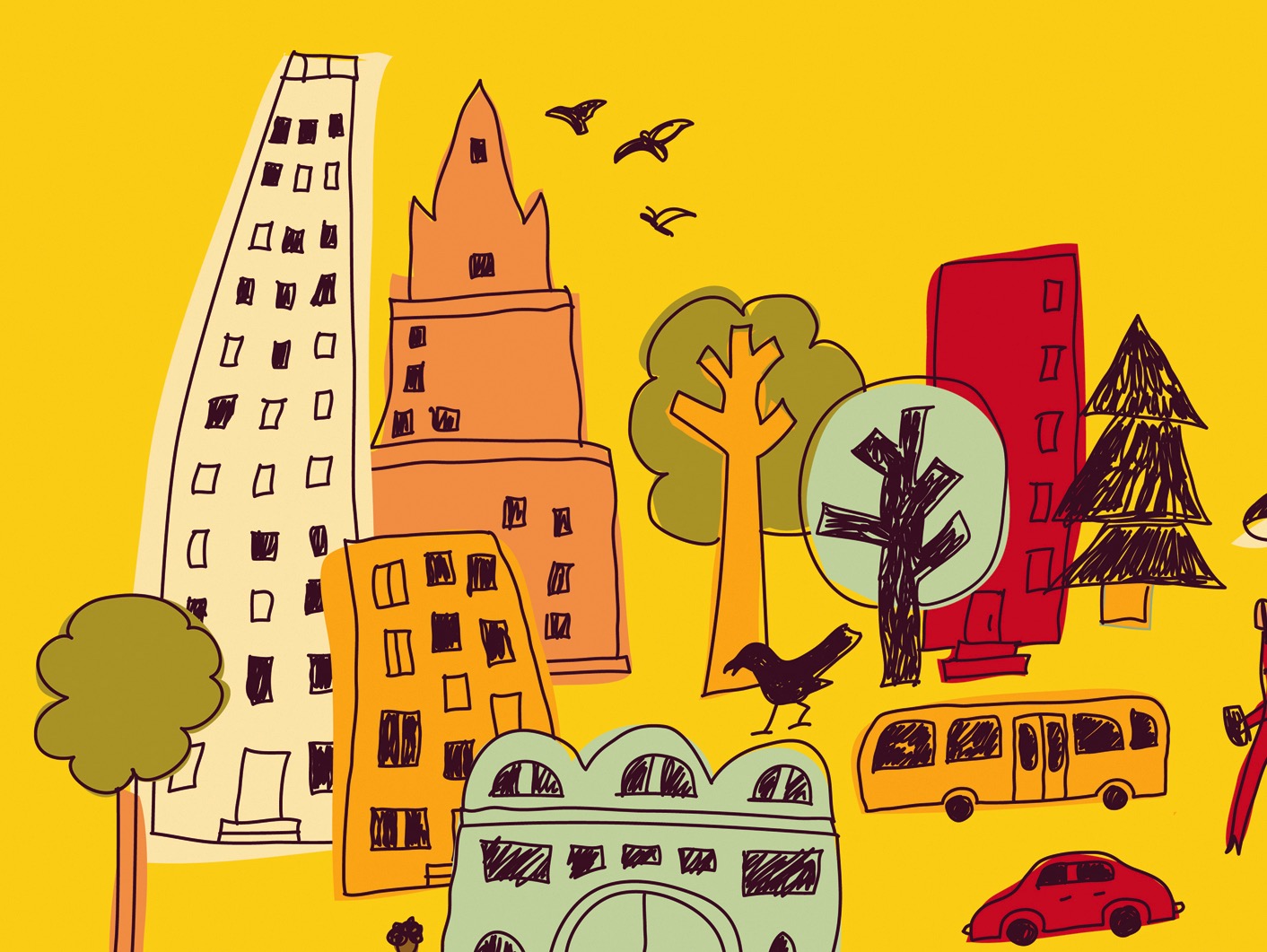 Meaning Making
Three entities involved with constructing the meanings of bounded performances – author, artist(s), and audience (setting)
CC-BY-NC 4.0
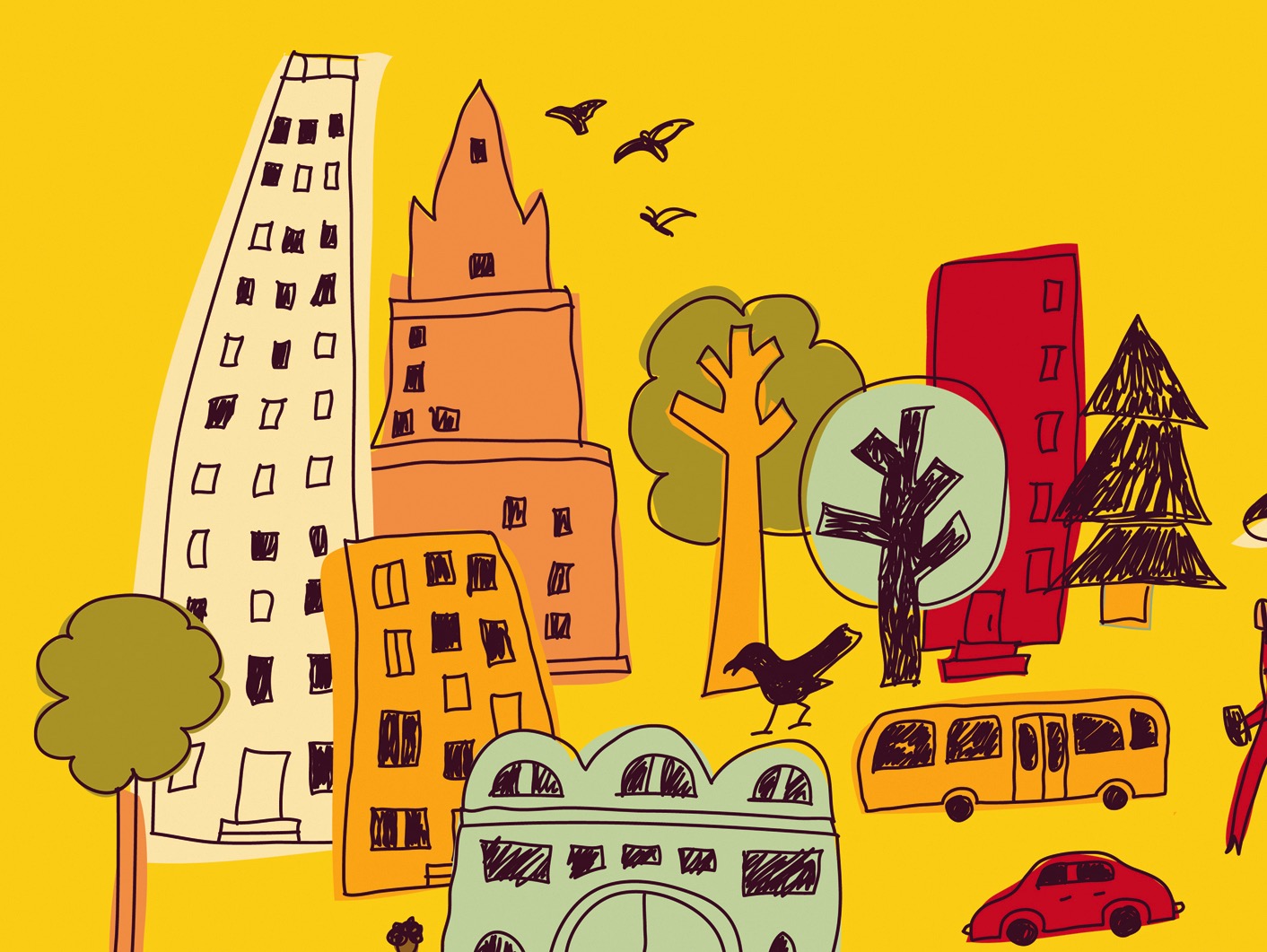 Meaning Making
Polysemy – settings, situations, or symbols where a single form can convey many meanings 
artists can subvert author’s intentions, or audience may fail to understand
Performances may be entertainment or have political or social motivations
CC-BY-NC 4.0
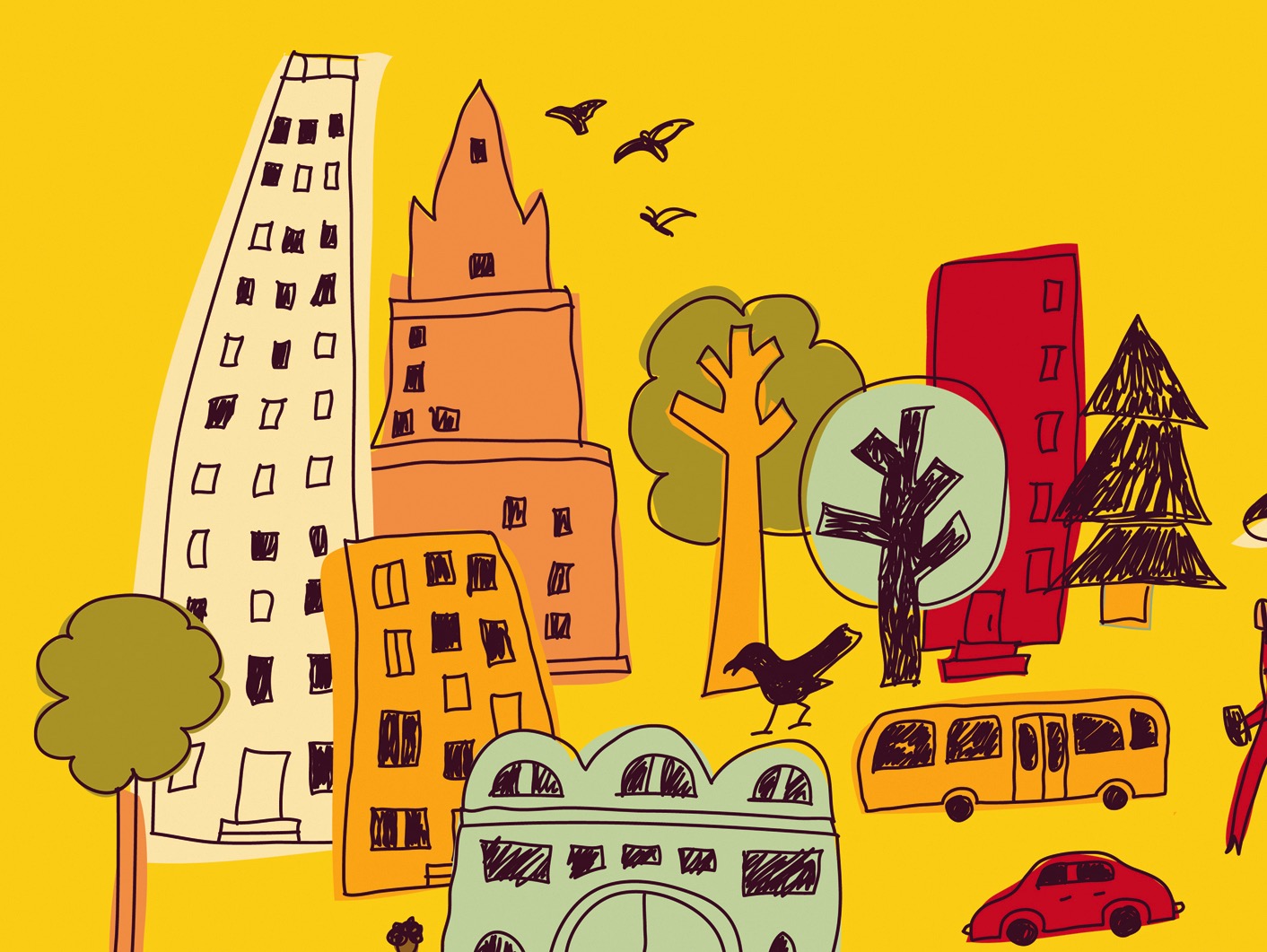 Recontextualized Performances
Intertexuality – the connections between original and subsequent versions of text and performance
Text – the source material, permanent artifact
Performance – interpretation of the text, unique, unrepeatable
The two may be explicitly linked for credibility, or inverted, creating an intertextual gap
CC-BY-NC 4.0
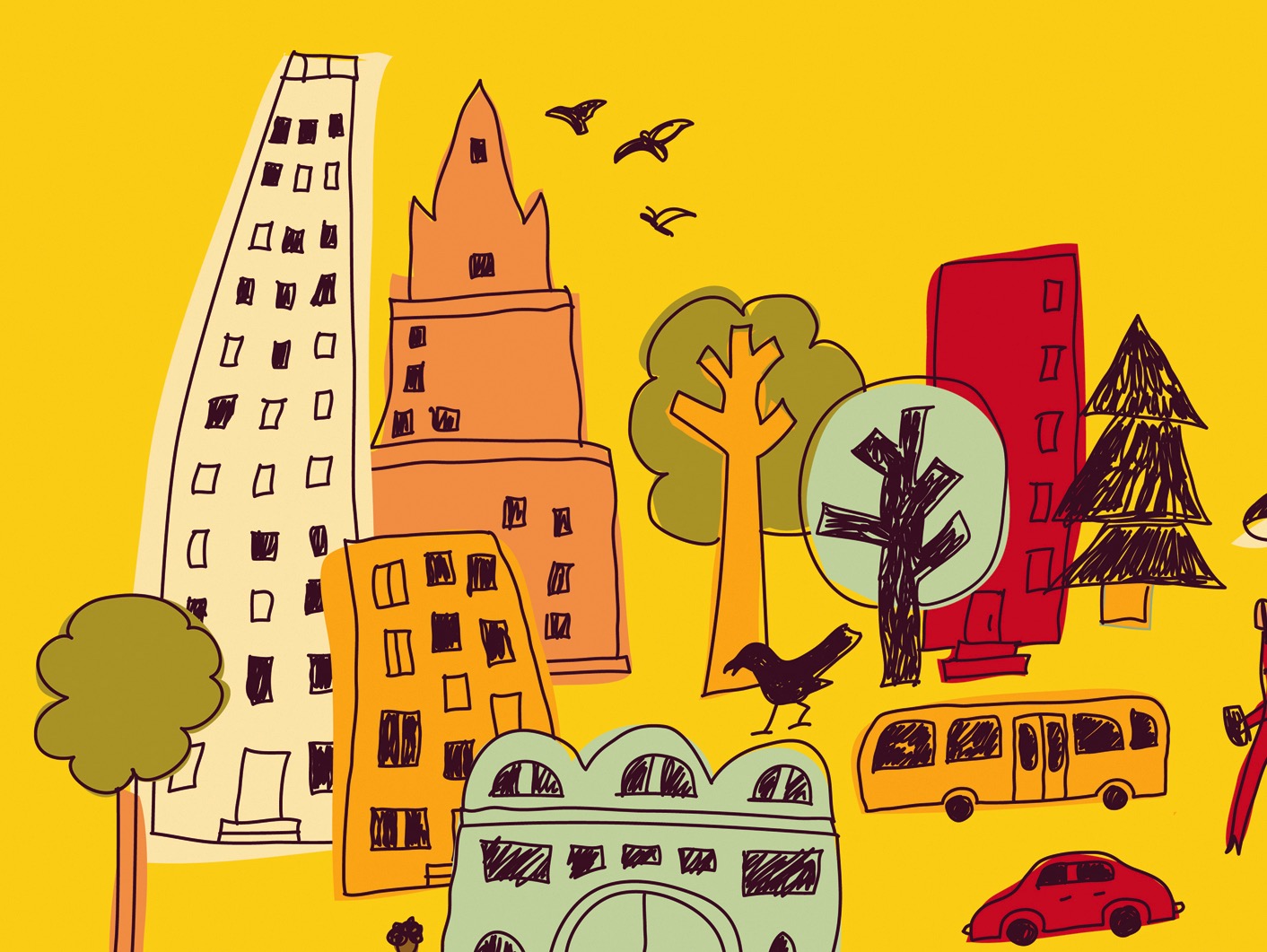 Performance Communities
Performance is both informed by the norms of one’s community and signals one’s membership in the community
Space (studio, dojo) in which identity is formed; “folk geography” of art form
Globalization of performance forms raises questions of authenticity and cultural appropriation 
Ex: Herbie Hancock and traditional Mbuti sounds
CC-BY-NC 4.0